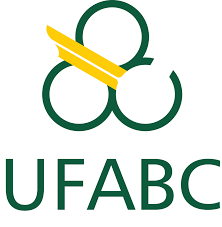 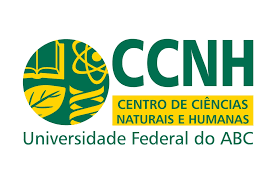 HYALURONIC ACID-POLOXAMER THERMOSENSITIVE HYDROGELS STUDIED BY SMALL-ANGLE NEUTRON SCATTERING (SANS) AND RHEOLOGY: FROM NANOSTRUCTURE TO BIOMEDICAL APPLICATIONS
Anderson F. Sepulveda
Federal University of ABC
SISLIBIO
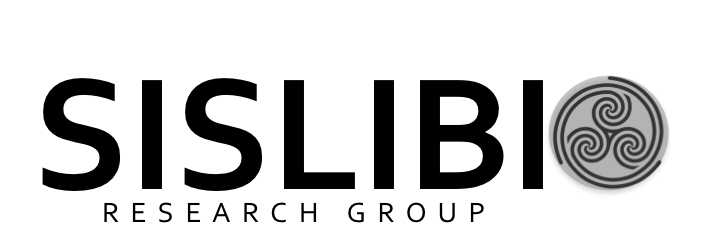 Drugs and Bioactives Delivery Systems Research Group;
Federal University of ABC, São Paulo, Brazil;
Drug-delivery systems;
Development and characterization of hydrogels and organogels;
Drug release control;
Physico-chemical analysis;
Structural analysis
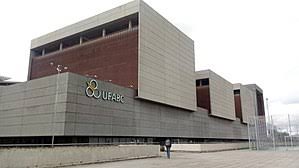 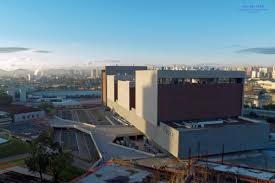 Structural analysis of Poloxamer-based hydrogels
gel
sol
Poloxamer: synthetic triblock copolymer;
Low toxicity;
Thermosensitive hydrogel;
x:y ratio confers different physico-chemical properties.
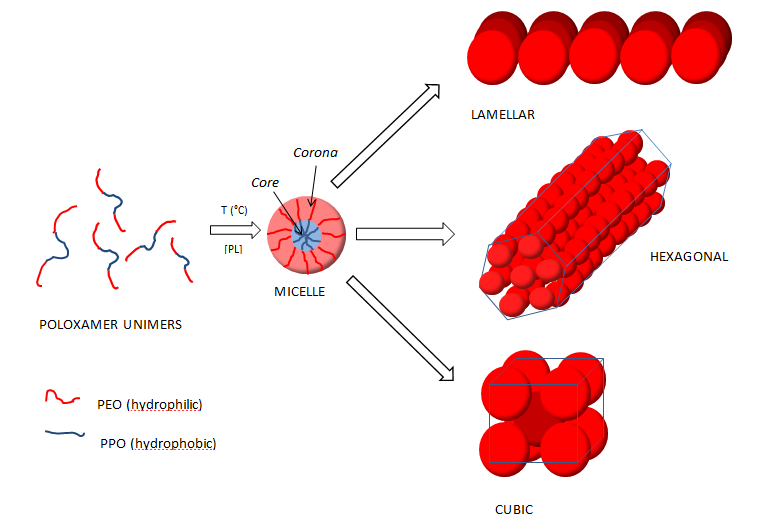 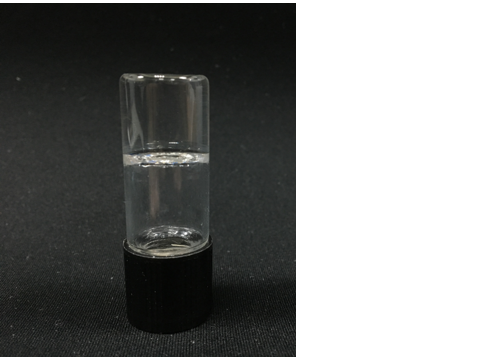 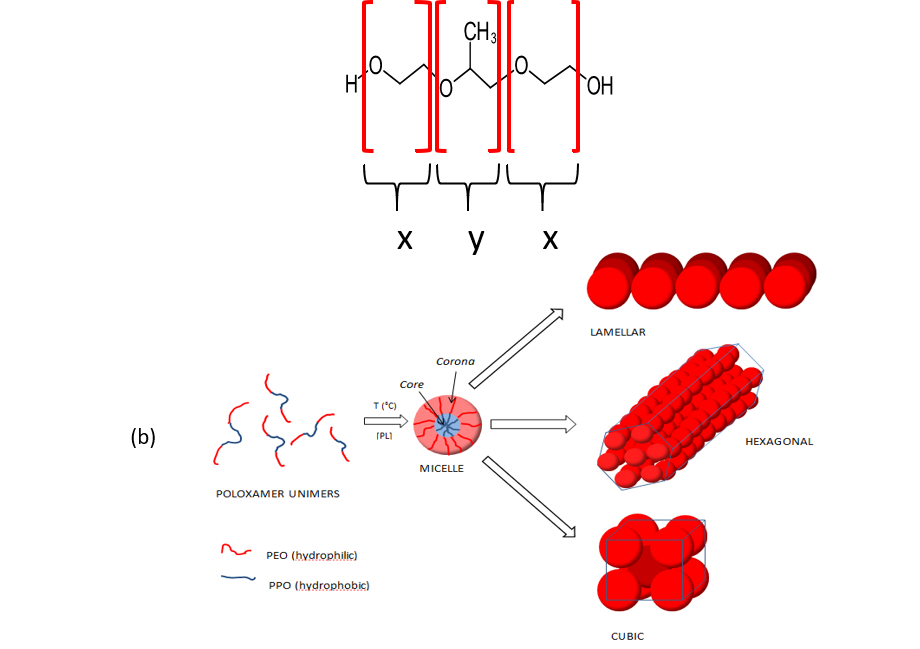 Hyaluronic acid
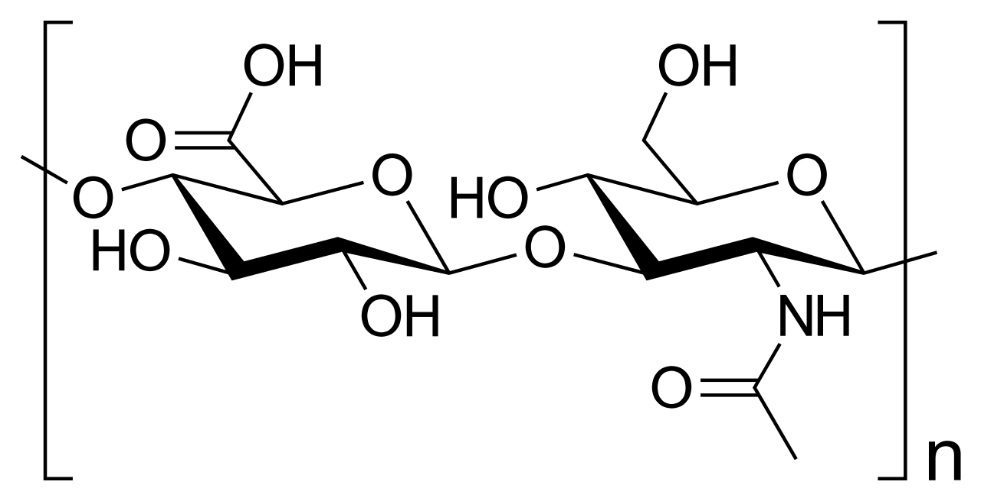 Extracellular component;

Synovial fluid, intervertebral disc;

Mucoadhesive character;

anionic polyelectrolyte.
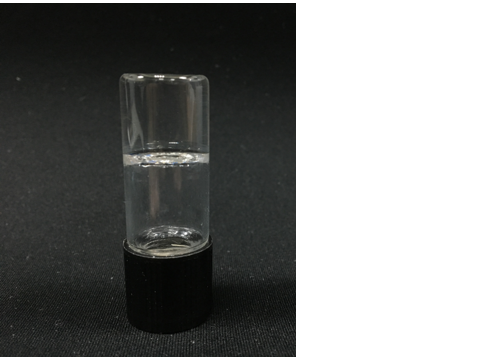 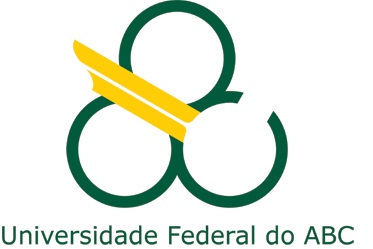 PL 407 15 + PL 338 15%
PL 407 15%
PL 407 30%
PL 407 15 + PL 338 15% + RVC
PL 407 15% + RVC
PL 407 30% + RVC
PL 407 15% + BVC
PL 407 15 + PL 338 15% + BVC
PL 407 30% + BVC
PL 407 15 + PL 338 15% + HA
PL 407 15% + HA
PL 407 30% + HA
PL 407 15 + PL 338 15% + HA + RVC
PL 407 15 + PL 338 15% + HA + BVC
PL 407 30% + HA + BVC
PL 407 30% + HA + RVC
PL 407 15% + HA + RVC
PL 407 15% + HA + BVC
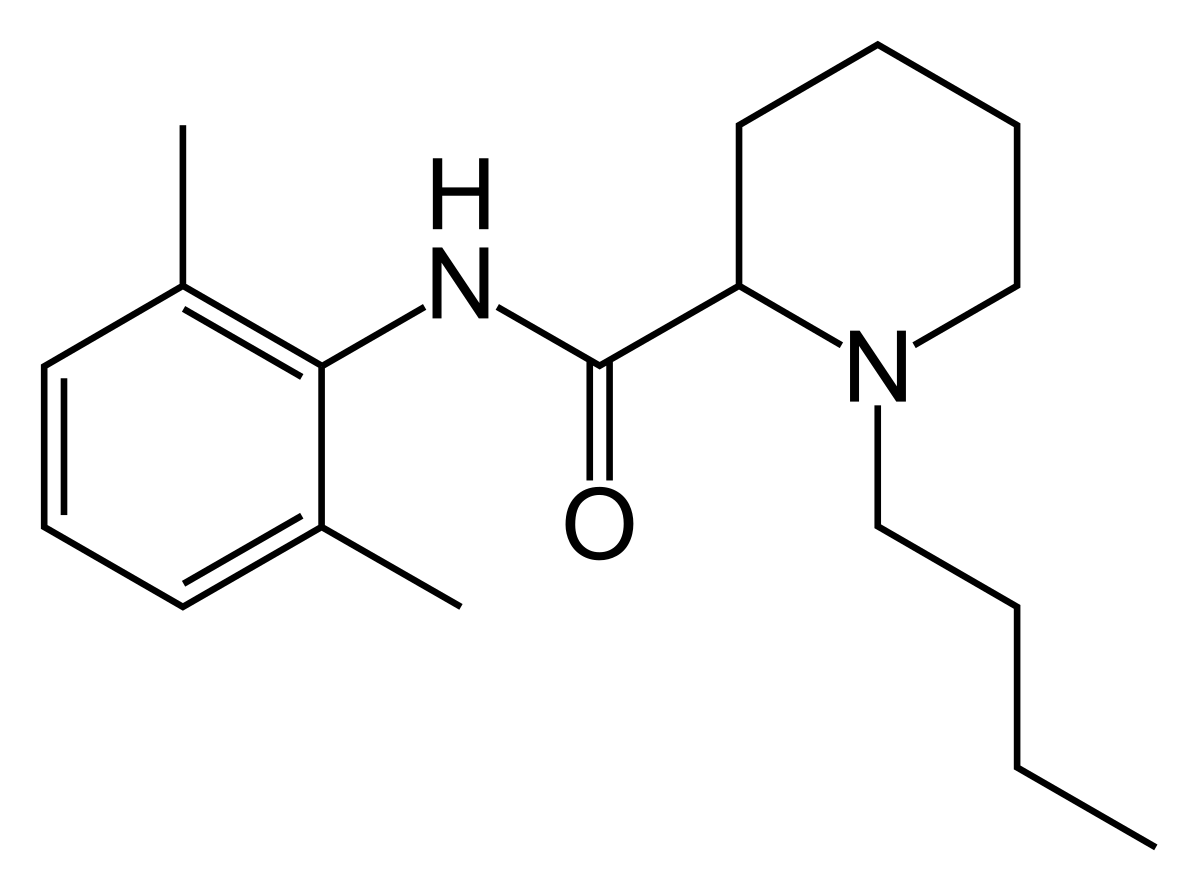 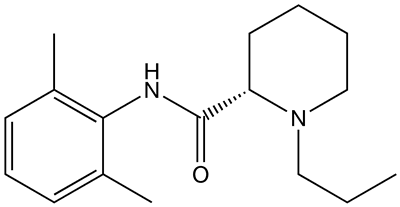 Bupivacaine
Ropivacaine
Structural analysis of Poloxamer-based hydrogels
Small-angle neutron scattering (SANS):
Supramolecular structure identification;
Lattice parameters. 



Rheology:
Viscoelastic characteristics;
Elastic modulus (G’) x Viscous modulus (G’’);
Consistency;
Adhesion.
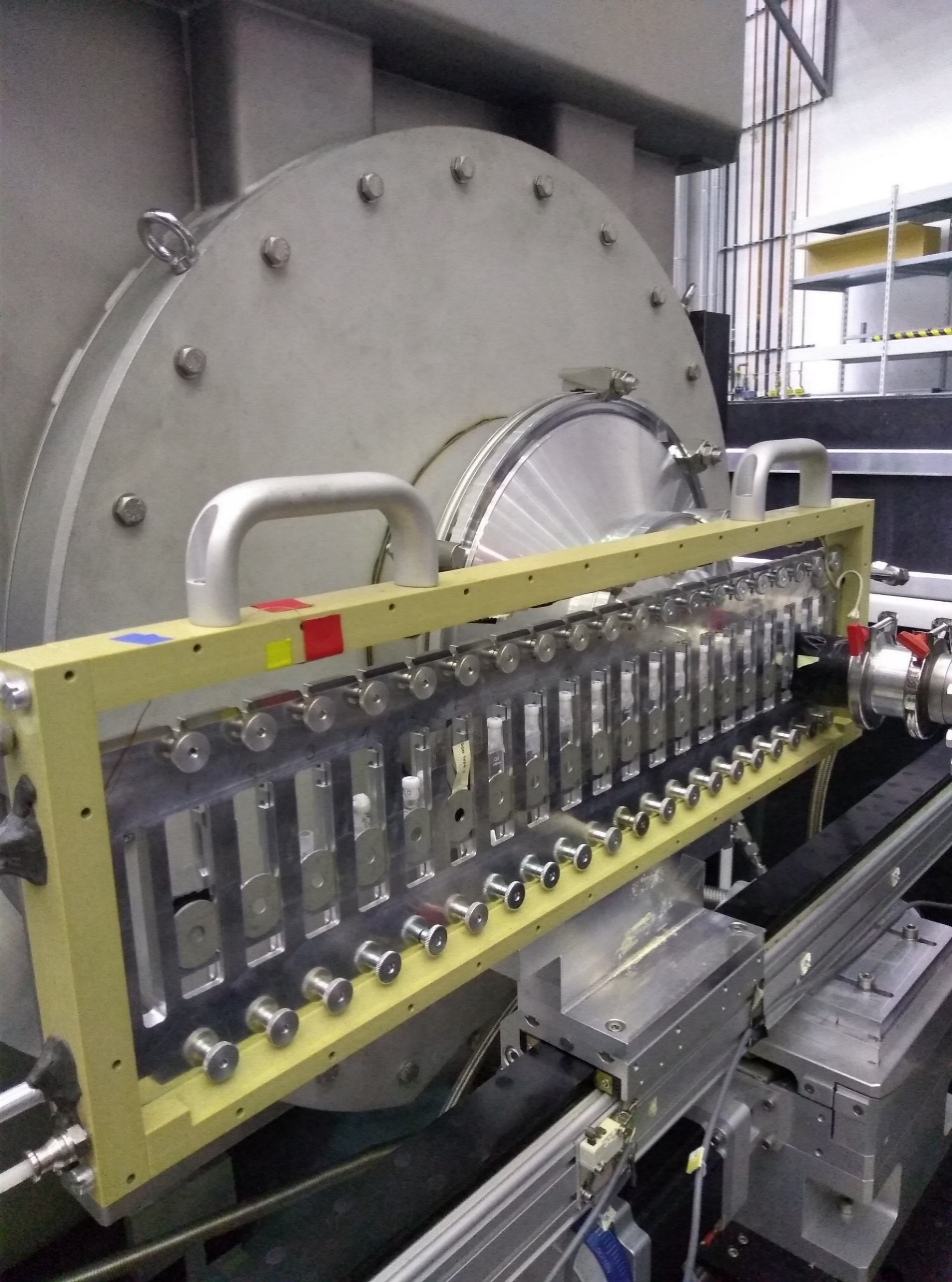 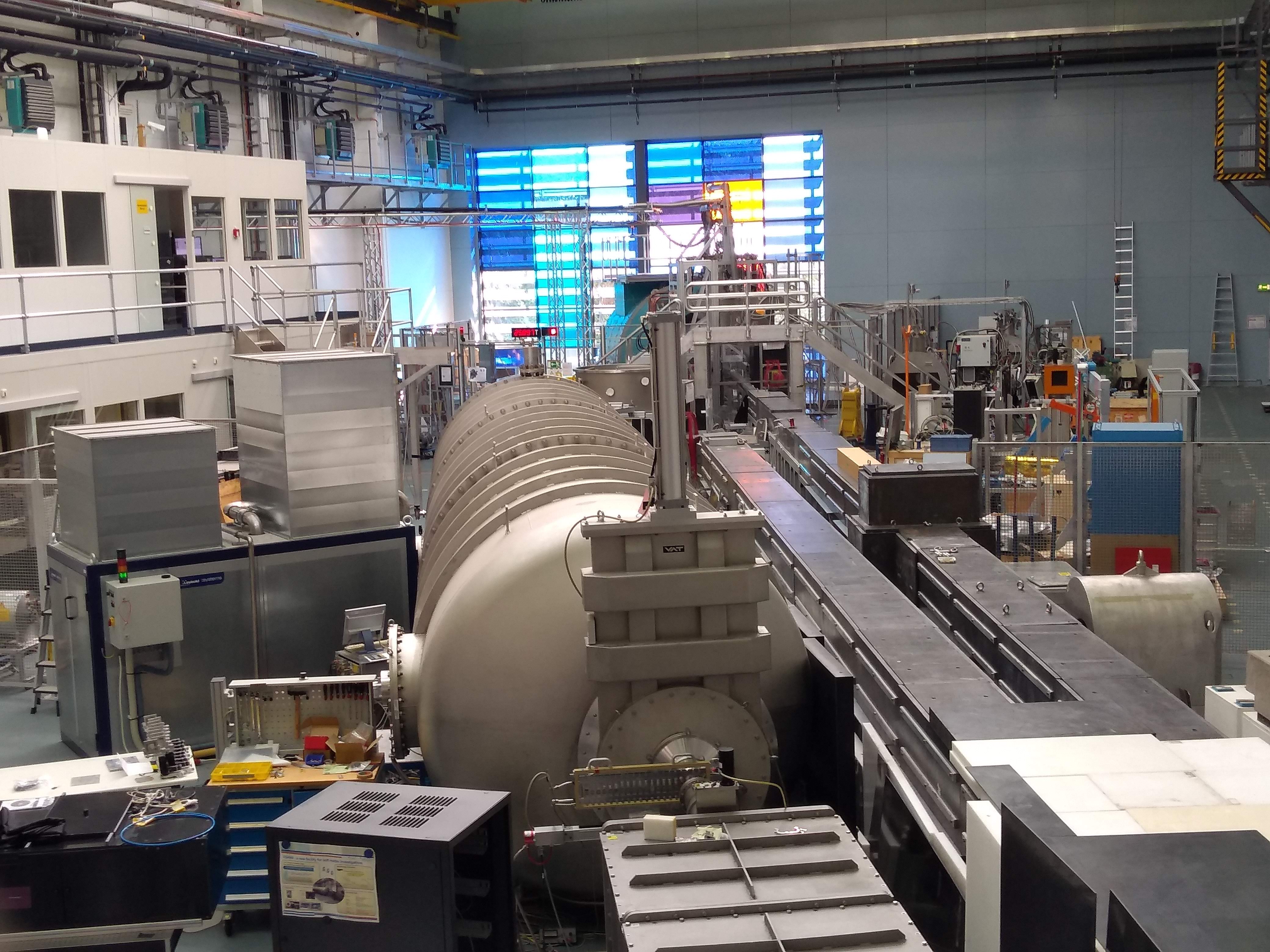 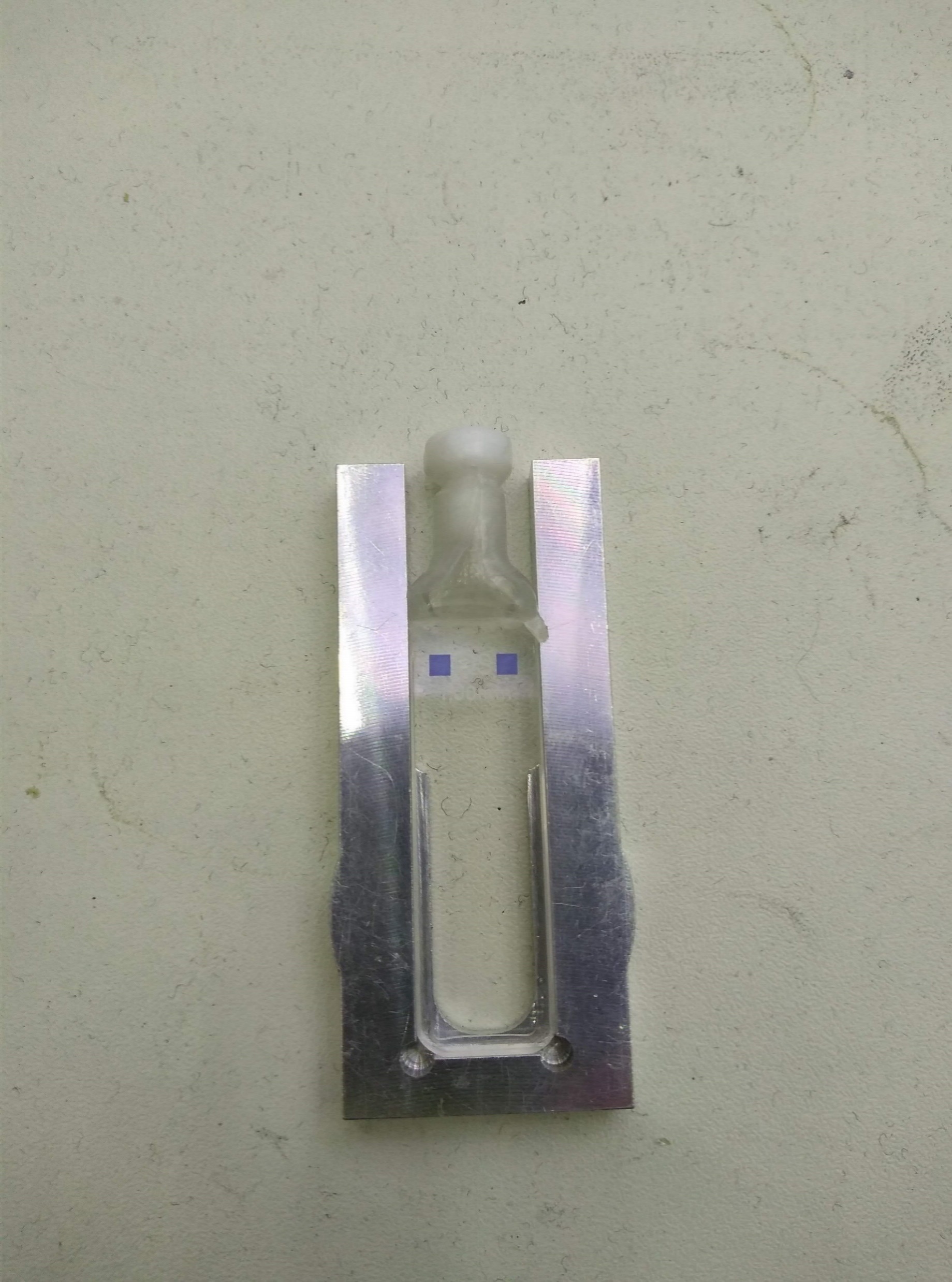 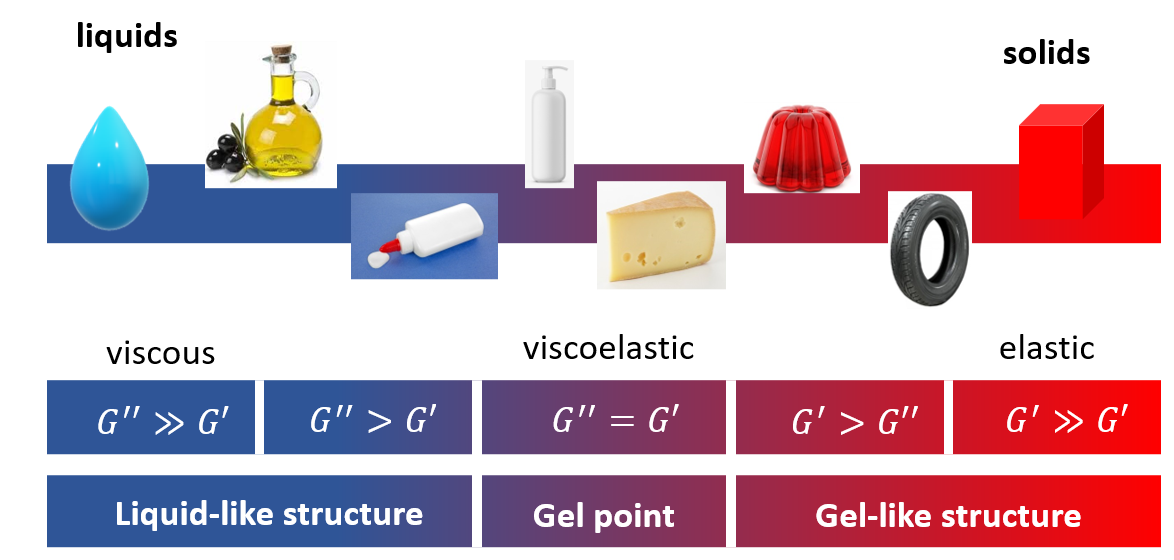 SANS
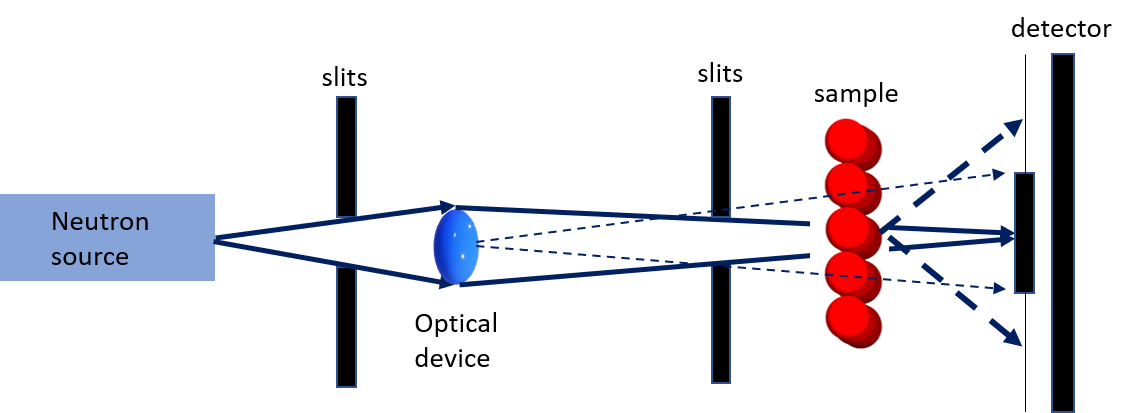 Structure identification is based on qm  determination of principal peak.

Error calculation is done by Gaussian curve modelling under principal peak.
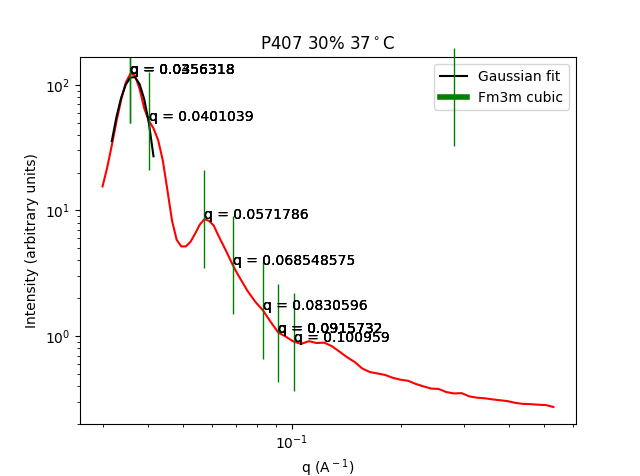 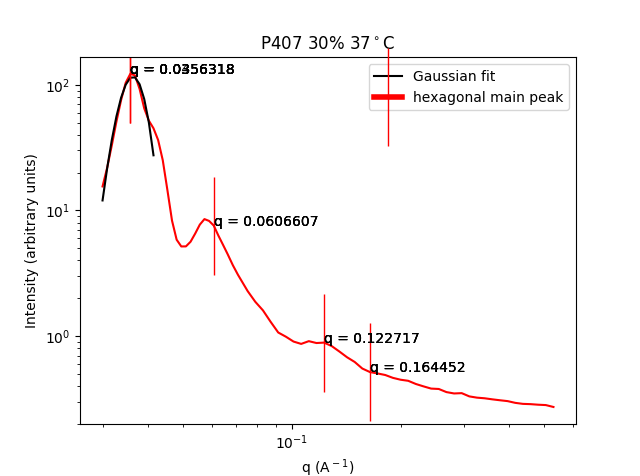 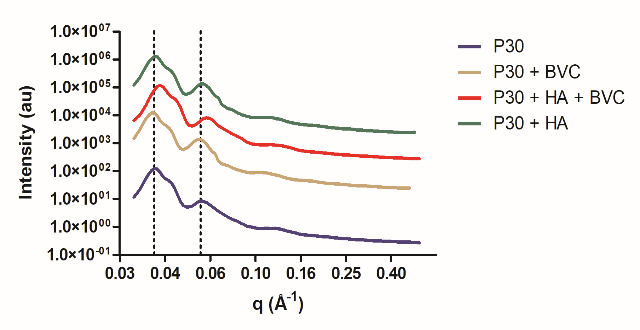 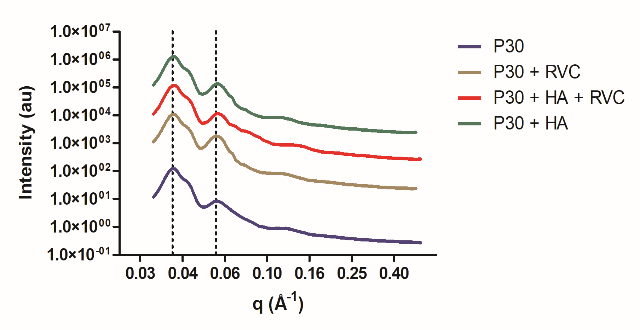 SANS
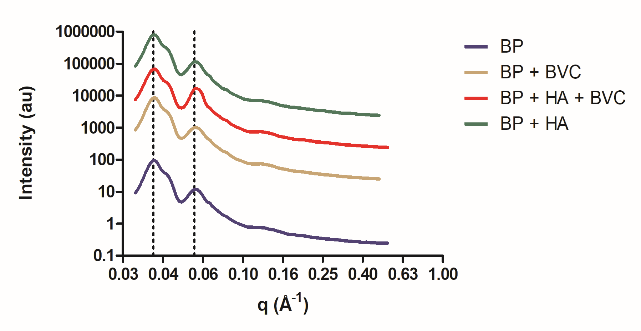 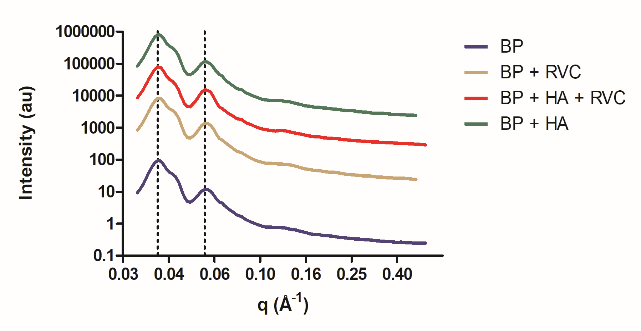 Lamellar structures for PL 407 15% formulations;

Coexistence of cubic and hexagonal structures in PL 407 30% and PL 407 15% + PL 338 15% formulations;

Addition of hyaluronic acid or any drug does not change phase organization.
Rheology
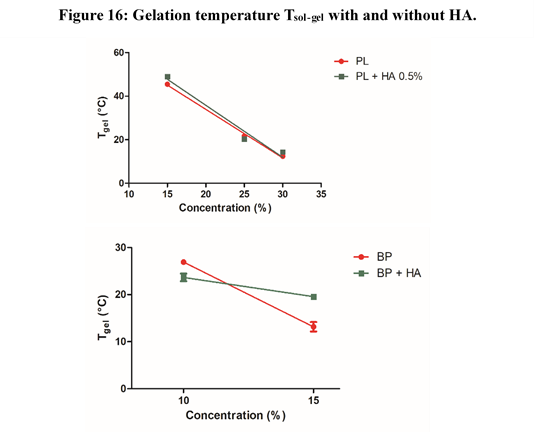 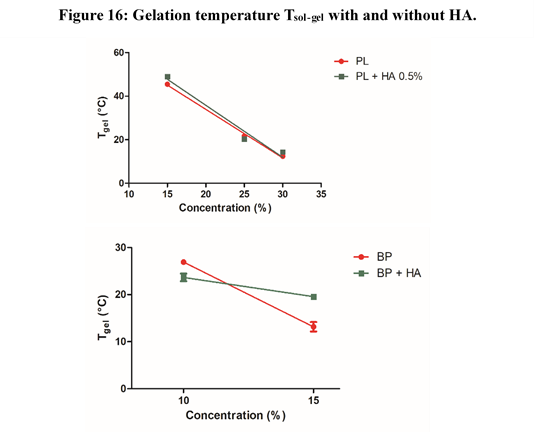 Gelation temperature is linearly affected by PL concentration;
Isolated systems are little affected by hyaluronic acid presence.
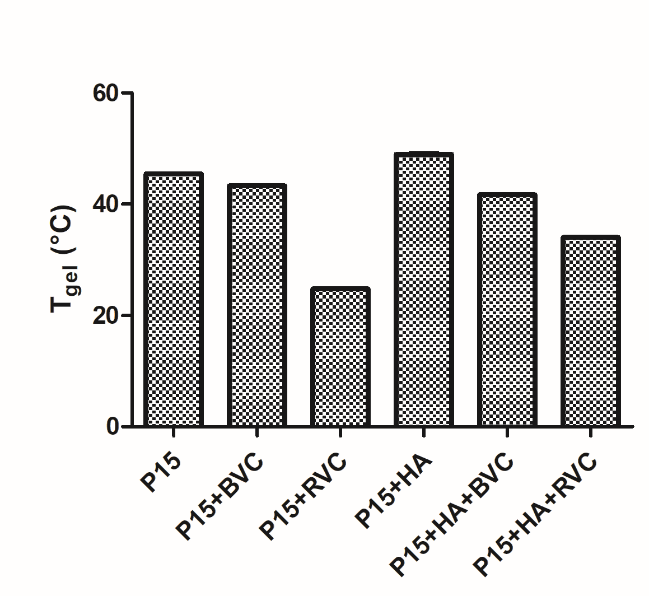 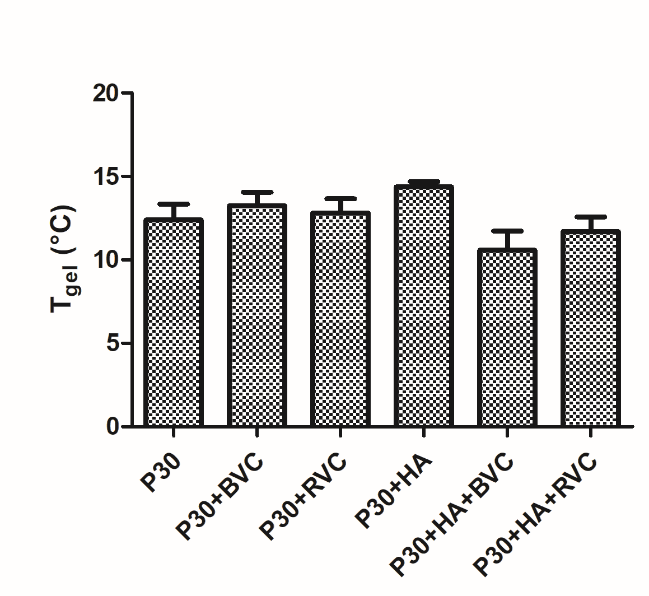 Rheology
Bupivacaine diminishes gelation temperature: increased interaction among chains in PL407 30%;
Both drugs do not affect binary formulations with HA.
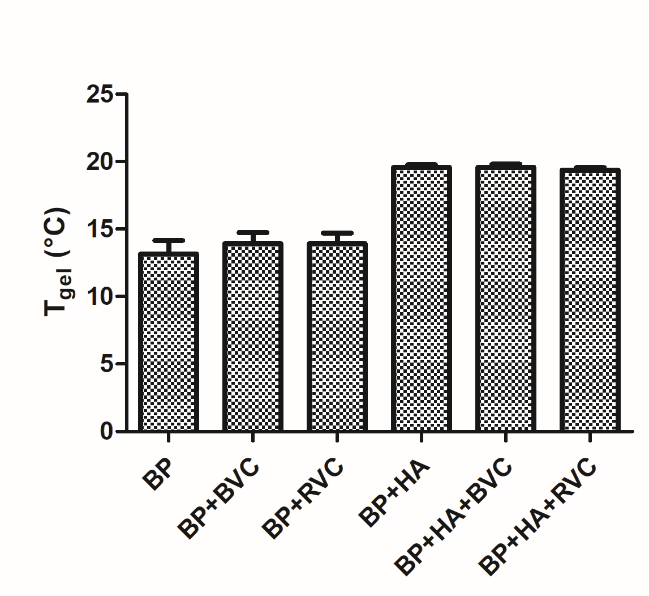 Rheology
Increased interactions between the chains: increase in the elastic modulus of the hydrogel;

Hyaluronic acid decreases G’/G’’: viscous character;

Binary formulations have a small increase in G’/ G’’;

Hyaluronic acid in BP decreases more than in PL 407 15% and 30%;

Are interactions between PL 338 and HA more favored?
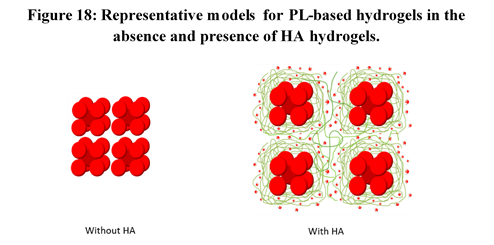 Micelle
Rheology
Water
HA chains
Hyaluronic acid acts as a phase linker;
Hyaluronic acid decreases system viscosity
Rheology
The consistency in binary systems, without hyaluronic acid, is almost three times less than in P30;
Less consistency means better applicability: less force required.
Rheology
Hydrogels from binary systems have considerably less adhesion power than P30;
Less adhesion to a smooth surface means less wasted gel.
Conclusion
Increasing the concentration of PL promotes greater structuring of the gel;

cubic and hexagonal structures are more rigid than lamellar one;

Presence of a more hydrophilic element (PL 338) improves the gel's consistency and adhesion.
Acknowledgment
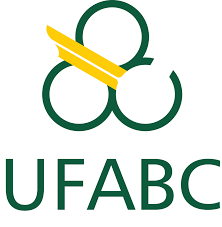 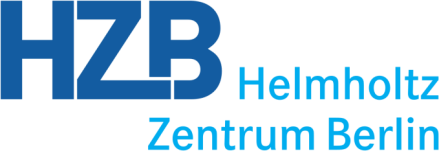 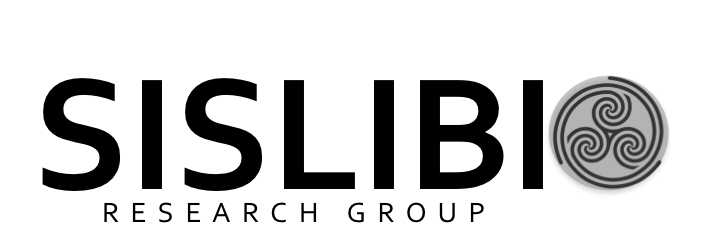 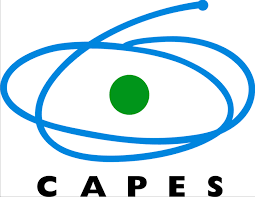 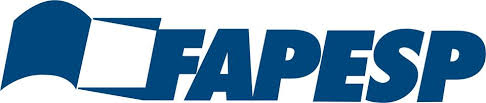 Thank you!
anderson.f.sepulveda@gmail.com
anderson.sepulveda@ufabc.edu.br